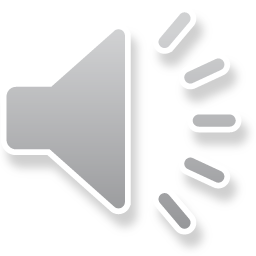 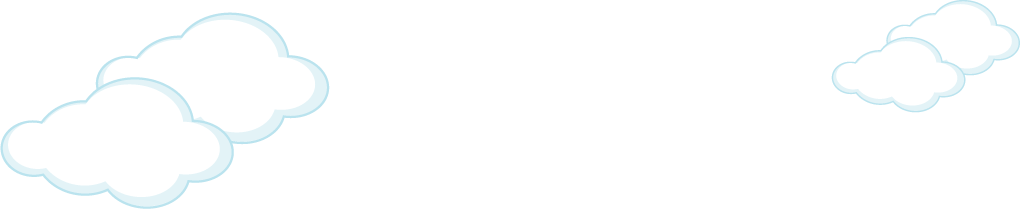 Tập làm văn
Kể về người bạn thân
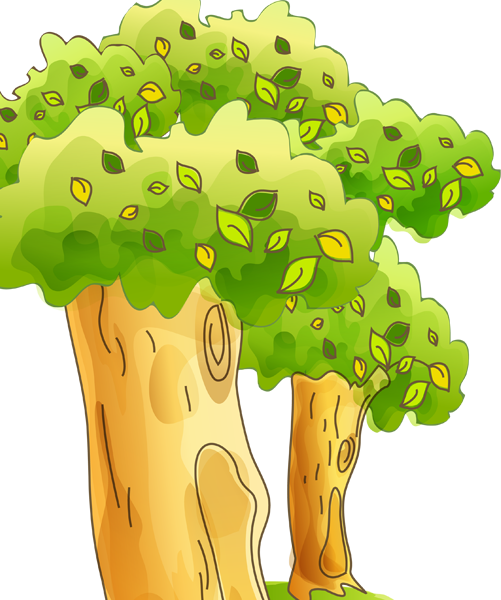 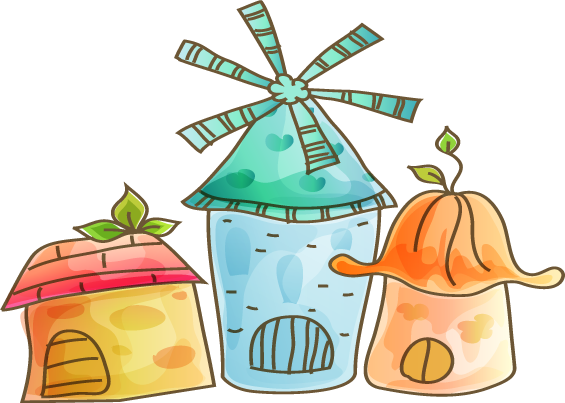 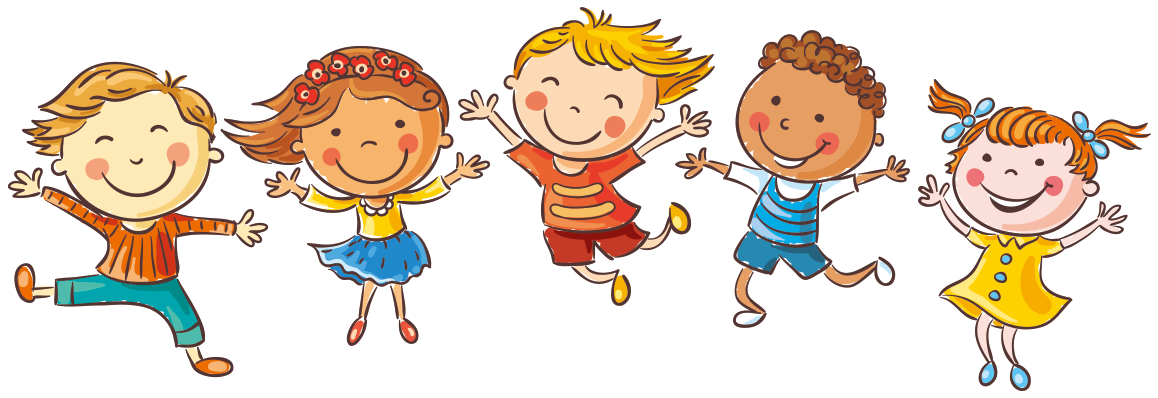 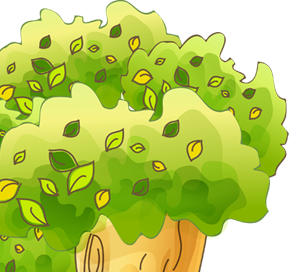 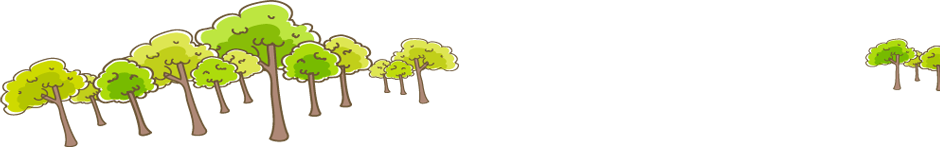 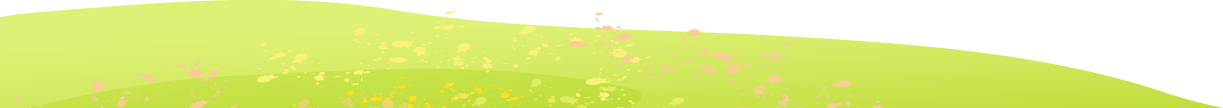 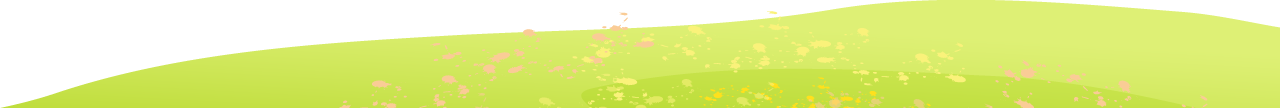 Đề bài : Hãy viết một đoạn văn ngắn  (6 đến 8 câu) kể về người bạn mà em yêu quý nhất.
         Gợi ý:
- Người bạn đó tên gì, bao nhiêu tuổi ?
- Ngoại hình và tính tình của bạn ra sao ? 
- Kỉ niệm giữa em và bạn là gì ?
- Tình cảm của em dành cho bạn.
Giới thiệu về người bạn thân.
Người bạn đó tên gì, bao nhiêu tuổi ?
-     Lí do quen biết? Nhờ đâu mà hai người trở nên thân thiết?
VD   - Em có rất nhiều bạn. Thân nhất là bạn Thắng học chung với em từ năm lớp một.
        - Nếu mọi người hỏi em rằng ai là người bạn thân nhất. Em sẽ không ngần ngại mà trả lời rằng đó chính là Trang – nhỏ bạn lớp trưởng đáng yêu.
        - Trong lớp 3, Thành là người bạn thân thiết nhất của em. Năm lớp một, Thành được cô xếp chỗ ngồi cạnh em. Tình bạn của chúng em ngày càng gắn bó hơn sau một năm cùng học tập.
Dáng người cân đối, chân tay săn chắc.
 Dáng người tròn, chân tay săn chắc, bạn ấy lùn hơn em.
Mái tóc cắt ngắn hợp với khuôn mặt đầy đặn, rám nắng.
-  Mái tóc cắt ngắn, khuôn mặt thì bầu bĩnh nhìn rất dễ thương.
Đôi mắt sáng toát lên vẻ thông minh, hóm hỉnh.
Đôi mắt sáng, thể hiện bạn ấy thông minh.
VD: Trông bạn rất dễ thương. Thân hình cân đối giúp bạn có thể mặc quần áo đẹp dễ dàng. Bạn có khuôn mặt hình trái xoan đáng yêu và có nước da trắng trẻo, mịn màng. Nổi bật nhất trên khuôn mặt là đôi mắt. Mắt bạn to, tròn và đen láy. Bạn luôn nhìn mọi người với đôi mắt đầy thiện cảm, vì vậy ai cũng yêu mến bạn.
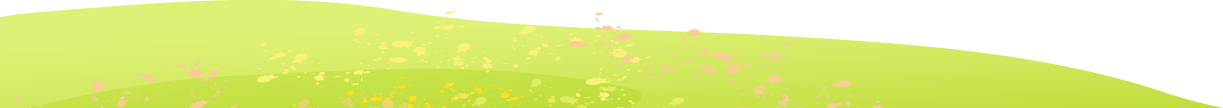 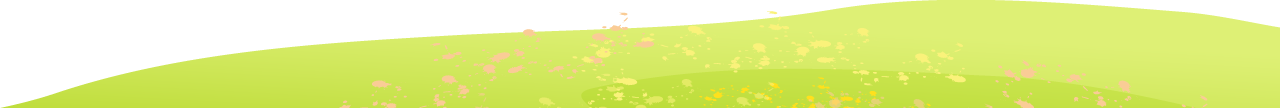 Tính tình, sở trường
+ Hiền lành và dễ mến với người khác, giúp đỡ bạn bè. Khi có bạn cần giúp việc gì, đều tận tình hướng dẫn và giúp đỡ em.
+ Trong học tập bạn ấy rất siêng năng, hăng hái phát biểu ý kiến, chăm chỉ học tập. Khi chơi nhiệt tình và thoải mái với bạn bè.
+ Người bạn thân của em giỏi Toán nhất lớp. Bạn rất thích sưu tầm và tập giải những bài Toán khó. Có những khi gặp bài quá khó, bạn ấy hướng dẫn em giải toán và giải thích cho em hiểu.
Tính tình, sở trường
+ Đá bóng rất giỏi, bạn ấy là chân sút số một của đội bóng.
+ Là người tổ chức những trò chơi vui vẻ, hay kể những câu chuyện cười làm mọi người thích thú.
+ Tích cực tham gia các hoạt động của lớp và trường như văn nghệ, hội thể dục thể thao.
Kỉ niệm giữa em và bạn là gì ?
Giờ ra chơi, chúng em cùng nhau trò chuyện rất vui.
Trên lớp, chúng em cùng nhau giải những bài toán khó.
Chiều chiều, chúng em cùng nhau đạp xem quanh khu phố.
Có lần em bị ngã, bạn đã chạy đến và đỡ em ngồi dậy.
Bạn giúp em tập bơi, khắc phục tật sợ nước.
Tình cảm của em dành cho bạn
Em rất yêu quý bạn.
Em và bạn sẽ là đôi bạn thân mãi.
 Em và bạn ấy sẽ luôn giữ những kỉ niệm đẹp và mãi sẽ là bạn thân.
Chúng em luôn quan tâm và giúp đỡ lẫn nhau.
Em mong dịch bệnh nhanh chóng qua đi để chúng em lại được cùng nhau học tập và vui chơi.
Ở lớp, em có rất nhiều người bạn nhưng em thích chơi với Đức. Đó là một bạn gái có gương mặt thật dễ thương. Tính tình hiền lành, dịu dàng. Đức hay giúp đỡ bạn bè, học hành lại chăm chỉ, tham gia tích cực các phong trào của lớp. Đặc biệt Đức học toán rất giỏi, lần thi nào cũng đạt điểm cao và được cô tuyên dương trước lớp. Không chỉ em mà các bạn, thầy cô ai cũng yêu thương bạn ấy. Em xem bạn ấy là một tấm gương tốt để em học tập. Em rất vui khi có một người bạn như thế.
Hương là người bạn thân thân thiết nhất của em từ hồi mẫu giáo. Chúng em là hàng xóm của nhau. Cả hai bằng tuổi nhưng Hương lại cao hơn em hẳn một cái đầu. Bạn có một mái tóc dài, chiếc má lúm đồng tiền xinh xắn. Hương không chỉ là học sinh giỏi nhất lớp mà bạn còn hát rất hay nữa. Mỗi khi ở lớp, ở trường có chương trình văn nghệ thì Hương đều sẽ lên biểu diễn. Bạn ấy được các thầy cô và bạn bè quý mến. Em thường qua nhà Hương cùng học và làm bài tập về nhà. Chúng em yêu quý nhau lắm.